Bakalářská práce Sociální rozvoj zaměstnanců jako účinný nástroj personální strategie
Student: Jitka Brotánková 12178 
Vedoucí bakalářské práce: Ing. Radka Vaníčková, Ph.D. Oponent:Ing. Milena Štanclová
České Budějovice, červen  2016
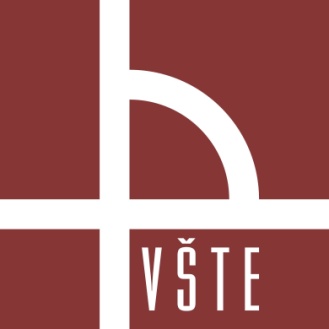 Motivace a důvody k řešení problému
Aktuálnost problému

Blízkost tématu bakalářské práce    	s mojí dosavadní praxí
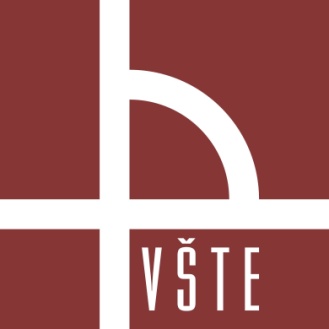 Cíl práce
Cílem bakalářské práce je sestavení návrhu účinné benefitní složky podpory sociálního rozvoje zaměstnanců ve vybrané společnosti
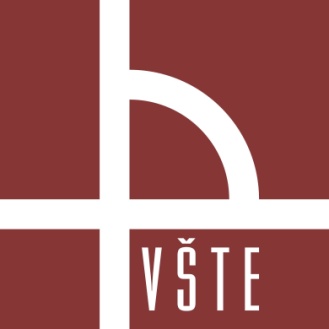 Společnost XY, s.r.o
Nadnárodní společnost
Založeno 1918, Ósaka, Japonsko
Více než 250 000 zaměstnanců
4 pobočky v ČR
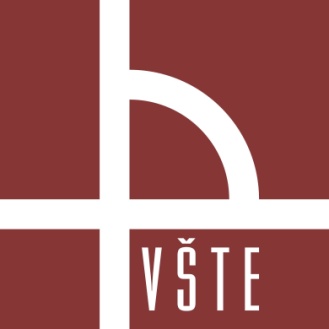 Výzkumné otázky
Je vhodnější, aby sociální benefity určoval zaměstnavatel, nebo je snazší aby si zaměstnanci volili zaměstnanecké výhody dle osobních potřeb, zájmů a přání?
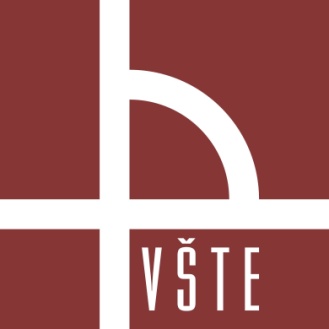 V případě, že budou mít zaměstnanci možnost volby sociálních benefitů, jakým způsobem vlastně přiřazovat body za vykonanou práci? 

Má úroveň dosaženého vzdělání významnější vliv na volbu sociálních benefitů? 

Je pro zaměstnavatele přechod na cafeteria systém správnou volbou?
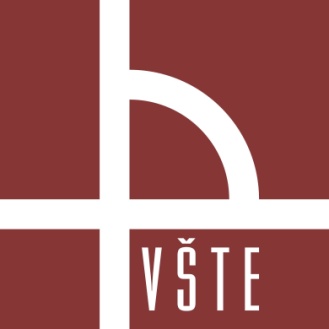 Použité metody
Dotazníkové šetření
Dotazník na sociální síti
Dotazník ve společnosti XY, s.r.o.
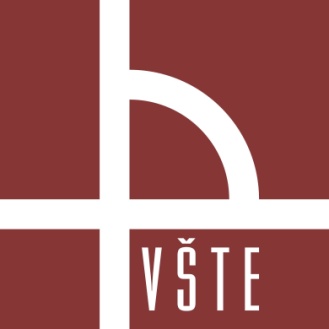 Dosažené výsledky
Sestavení hodnotícího dotazníku

Zjištění ideálního způsobu čerpání   
   sociálních benefitů očima zaměstnanců

Nastavení nového benefitního programu 
   ve zkušební verzi
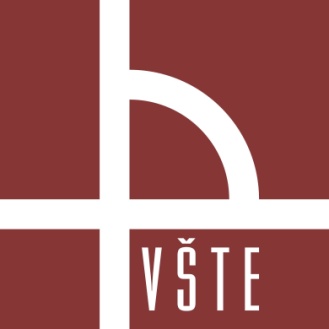 Přínos práce
Změna benefitního systému na oddělení Automatical Assembly
Očekávané zvýšení produktivity práce
Spolupodílení se zaměstnanců na výši odměn
Možnost volby sociálních benefitů
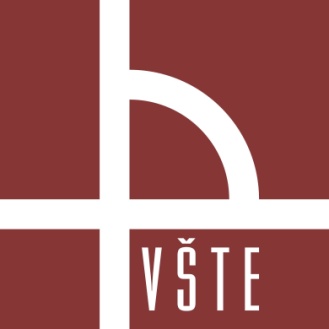 Shrnutí
Nastavení pilotního programu sociálních benefitů pro oddělení Automatical Assembly
Větší motivace zaměstnanců
Vyšší pracovní výkony
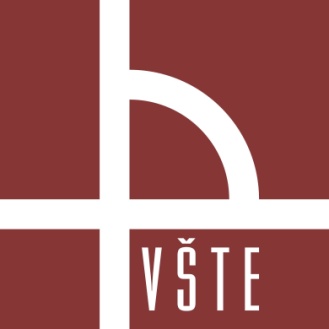 Doplňující otázky
Otázka vedoucí práce:
Jaké jsou podle vašeho názoru rozdíly v možnosti sociálního rozvoje malých firem a velkých firem?
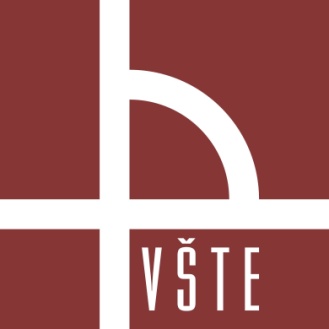 Doplňující otázky
Otázky oponenta:
Definujte možné příležitosti rozvoje zaměstnanců v oblasti sociální péče
Jaký význam spočívá v oblasti poskytování sociálních benefitů pro zaměstnance cafeteria systém benefitů?
Je ekonomicky přínosné a výhodné pro zaměstnavatele podporovat sociální rozvoj zaměstnanců?
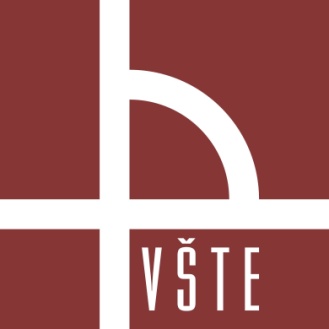 Děkuji za pozornost
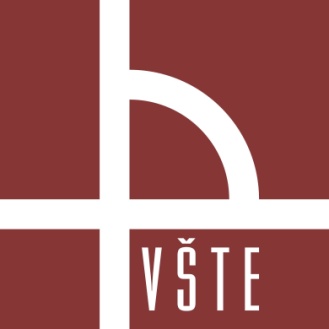